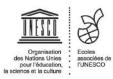 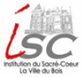 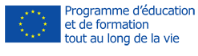 Comenius project
Turning Ideas Into Actions
Lycée Joseph Gaillard, Fort de France
Project meeting
Saturday,16 th – Saturday, 23 rd November 2013
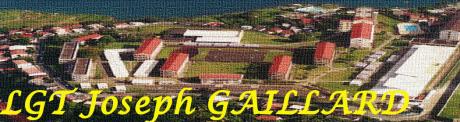 Presentation from the following students of the ISC School in La Ville du Bois, France  :
-Matthieu
-Louis
-Marie
-Lucie
Content

Where are we coming from?
FRANCE
- Métropole : Paris
- Collège du Sacré-Cœur ISC, La Ville du Bois

Where are we going to? 
FRANCE
- Martinique : Fort-de-France
- Lycée Joseph Gaillard
- I) Banana history
- II) Banana growing
- III) Banana production
- IV) Sentences for fun
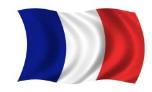 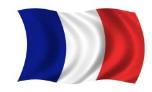 Where are we coming from ?
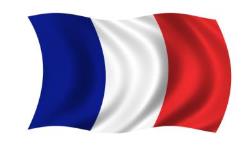 FRANCE
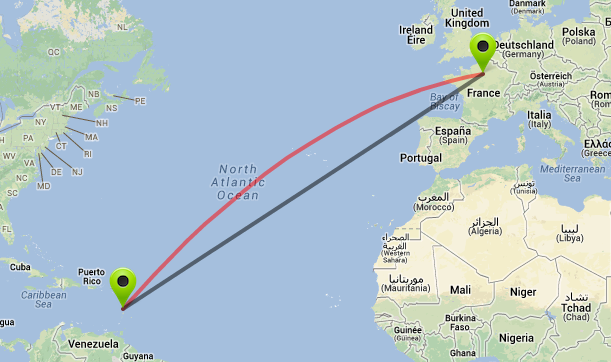 Area :
550 000 km²

Population :
66 Mio

Density /km²:
103
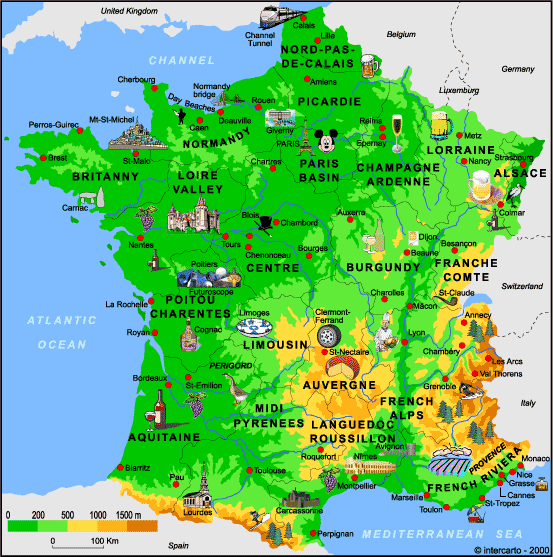 Area :
1128 km²

Population :
413 000

Density /km²:
350
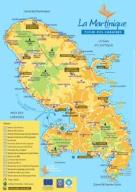 7000 km
Métropole : Paris, 2.3 Mio inhabitants
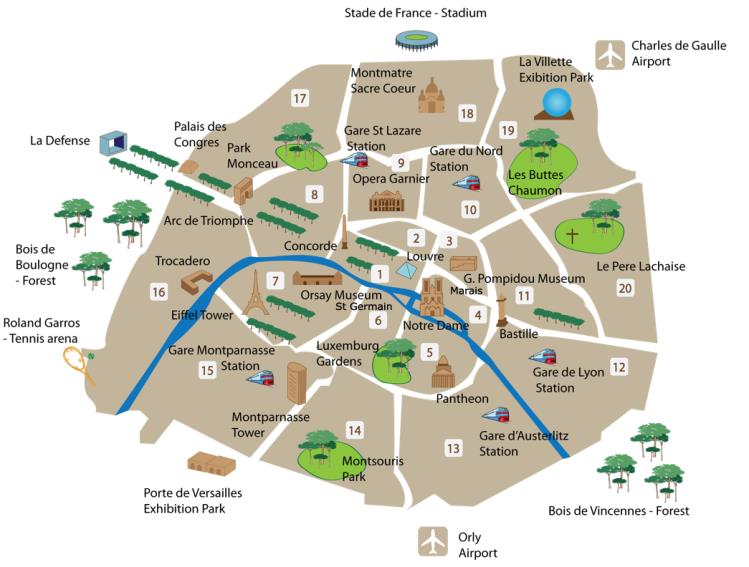 Métropole : Paris’ monuments
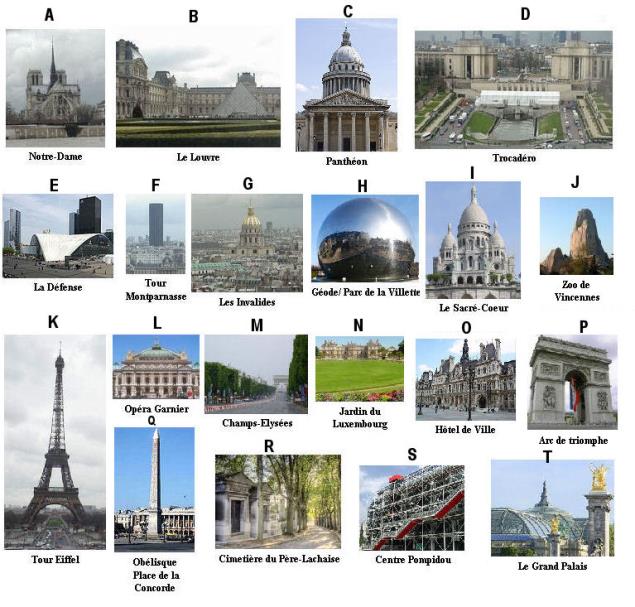 La Ville du Bois, 7500 inhabitants
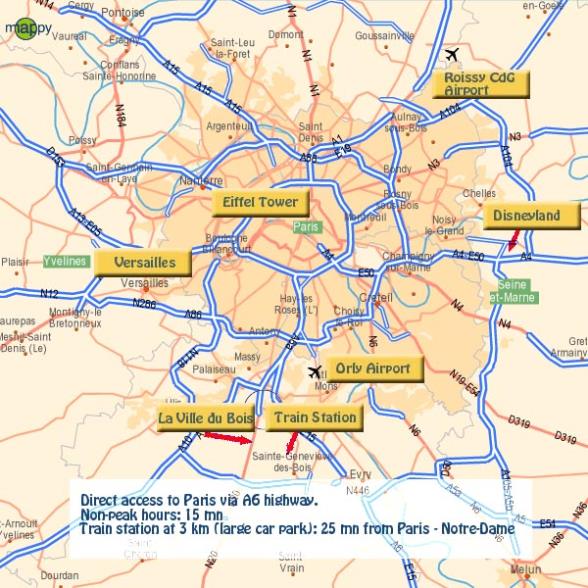 La Ville du Bois
Collège du Sacré-Coeur
The ISC School 
 is located in a very nice green park with a lake 
 has 1480 students and a staff of 130 persons
 its motto : 
«The reason of being is to permit pupils to reach their own level of excellence».
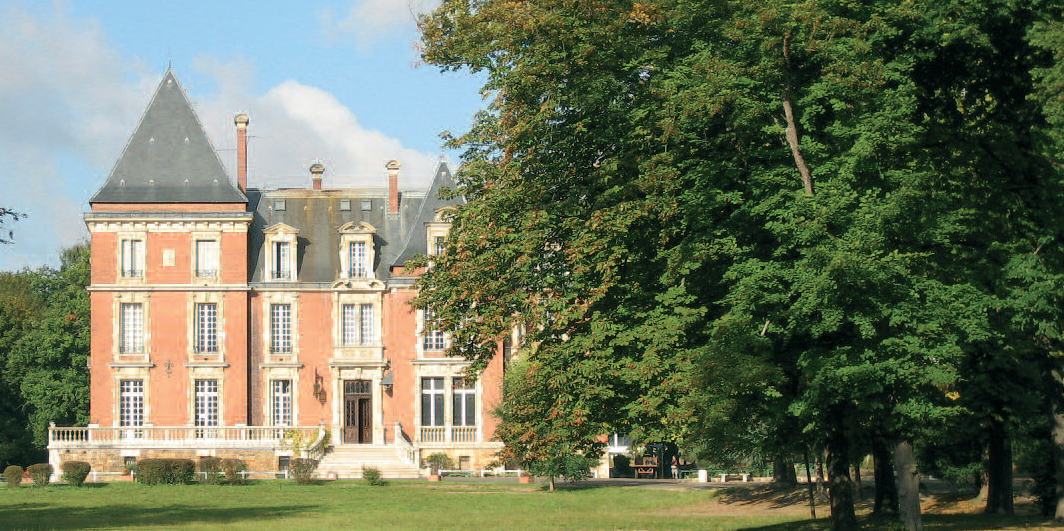 Where are we going to ?
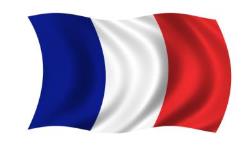 Martinique : Fort-de-France, 89 000 inhabitants
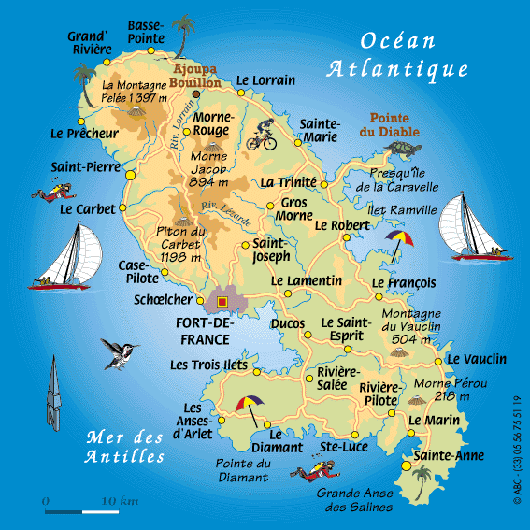 Fort-de-France
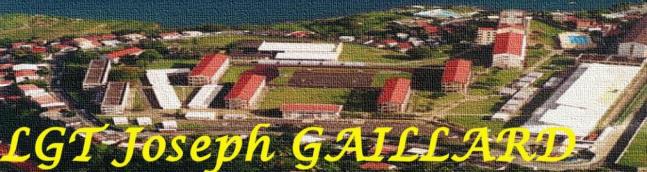 We are here today together !
I- History of the banana
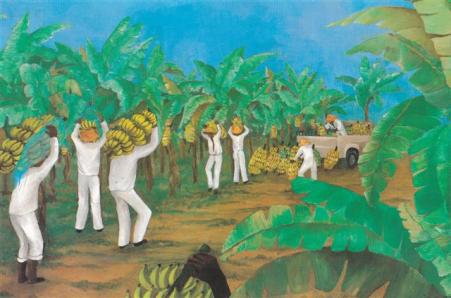 1) Discovery of the banana

The banana is : 
a fruit in a white and sweet pulp
appeared in the South East of Asia towards 500 before J-C.



Today : 
The biggest producers of banana are situated in every corner of the globe 
Brazil
Ecuador 
India
Indonesia
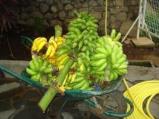 2) History timeline of the banana

In 18 th century  =  Introduction of the banana in Martinique and Guadeloupe

In 19 th century  =  International exchanges of the banana

In 20 th century  =  Discovery of the banana by the European population
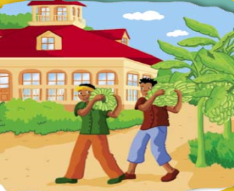 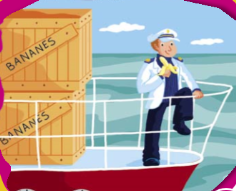 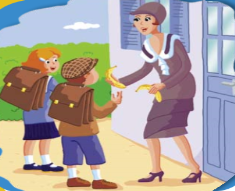 3) Types of bananas

There are two big categories of banana:

banana fruits
 
banana vegetables

Bananas cultivated for the export are essentially banana fruits.
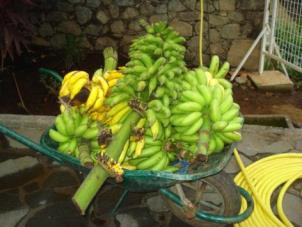 II- Banana growing
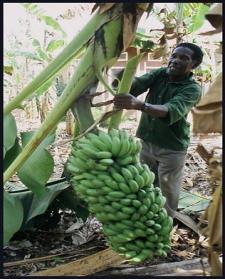 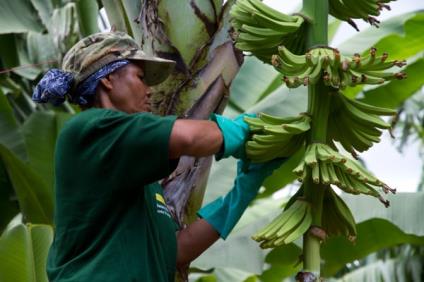 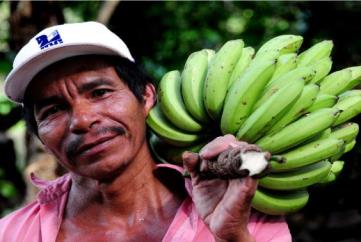 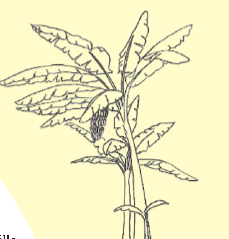 A « banana tree » is
 not a tree
 a huge herb
 the tallest herb in the world 
Its leaves 
 curl 
 form like a trunk 
The real stem of the plant 
 is underground (called a rhizom) 
 gives regurlarly  new banana trees
 Family
 This herb belongs to the « Musacées »
Varieties
 One thousand varieties
Export
 Two main varieties are exported in Europe: Giant Cavendish  and Gros Michel.
The banana tree grows up in a tropical or sub tropical climate : 
a hot, humid and stable climate

 Ideal temperature = 27 ° C

 Precipitations >120 mm/month

 Sunshine = 2000 hours of sun/year
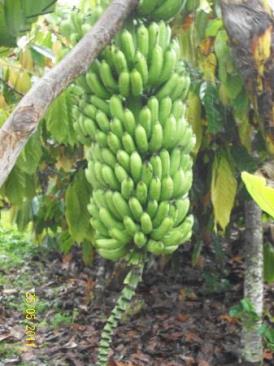 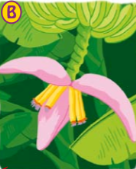 1) Plantation of the bananas
 
 The banana tree reaches its adult height in 6 or 7 months
 Then the banana tree’s flower (called “popotte”) appears
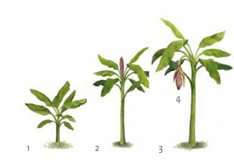 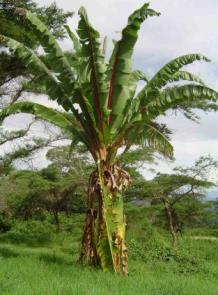 Adult: size
6-7 meters
2) Treatments of the bananas
The banana trees need a lot of treatment :
 watering
 putting up of stake
 cut of flowers and cumbersome leaves
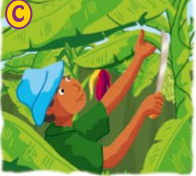 3) Protection of the bananas

 A lot of things needs to be done to protect the banana trees from deseases:
 trap for insects at the bottom of the banana tree
 protection with bags				
 use of the minimum of chemicals products 
 preservation of the environment
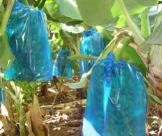 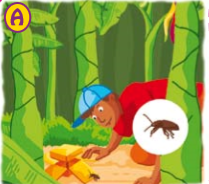 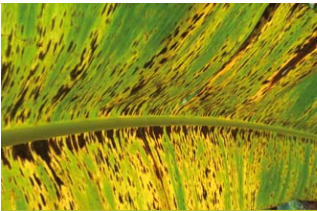 One parasite of the banana : The « Cercosporiose ».
It’s a microscopic mushroom
4) Harvesting bananas

Bananas
 are picked all year round 
 contrary to other fruits like strawberries or apples which 
are collected during specific periods of the year.
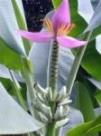 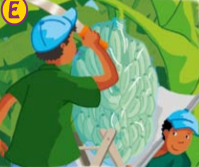 5) Preparation of the bananas

After the cut the bunches are
 separated by hand (10 at 20 bananas)
 washed 
 jagged in new bunches (4 at 7 fruits)
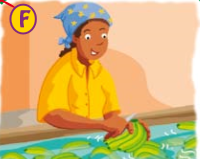 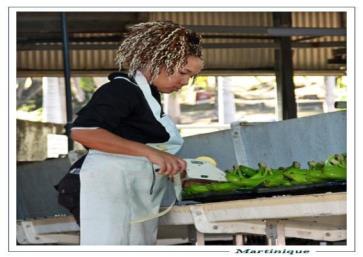 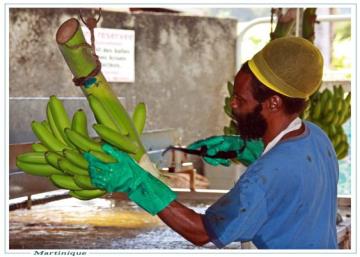 6) Transport of the bananas

The bunches are 
 sorted according to their height
 labeled and put in cardboard box
 are loaded onto the lorrys (temperature: 13C)
 will be then transported by boat all around the world
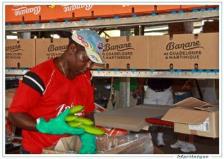 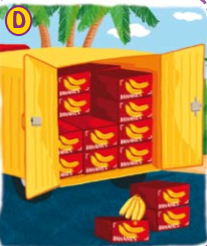 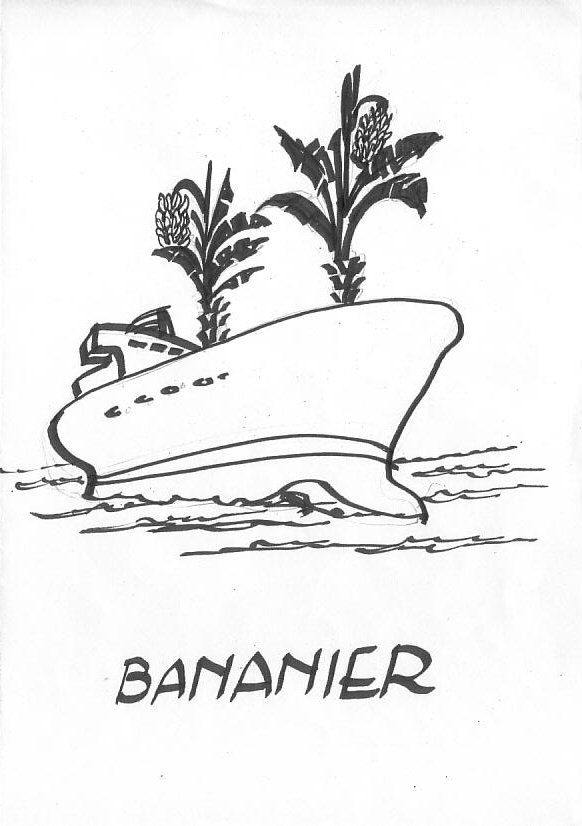 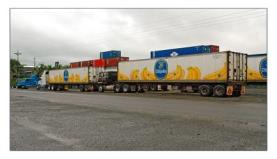 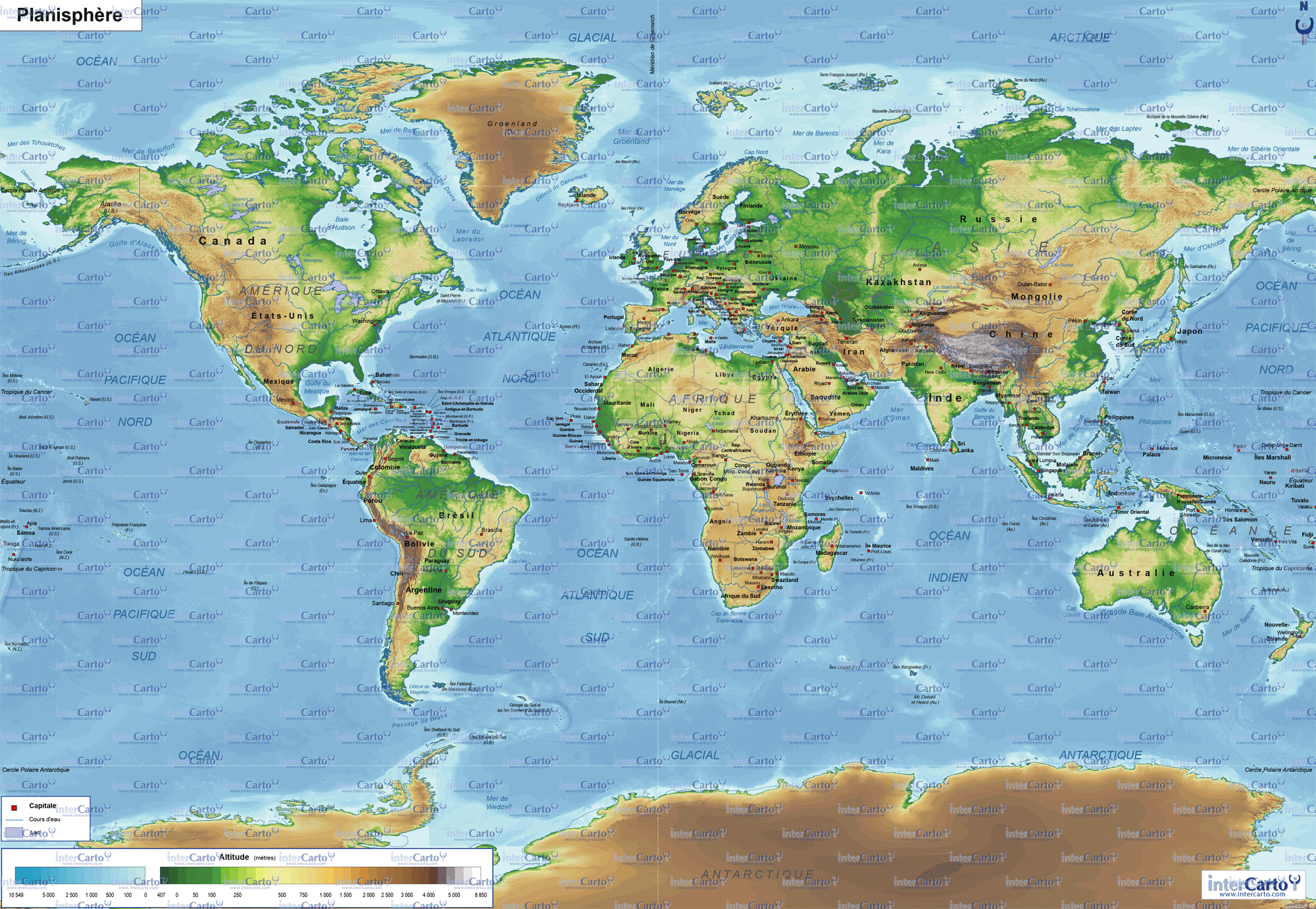 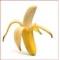 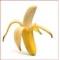 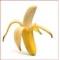 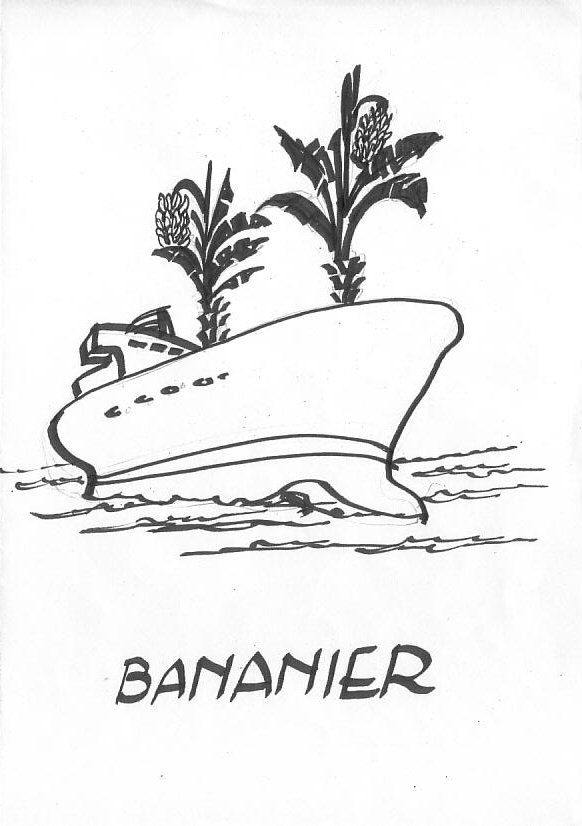 Good trip!!!
III- Production of bananas in our 5 countries
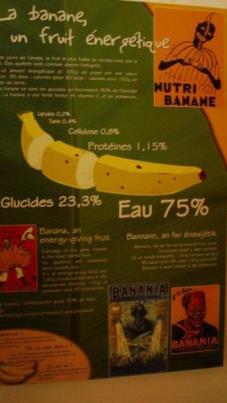 Production for the five countries in the project
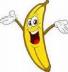 IV) Sentences for fun
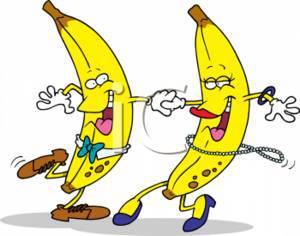 Avoir la banane: «To have a big smile»
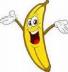 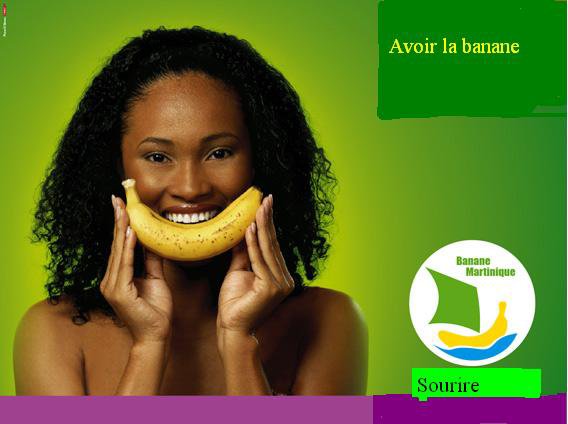 Se faire bananer: «To be conned»
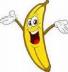 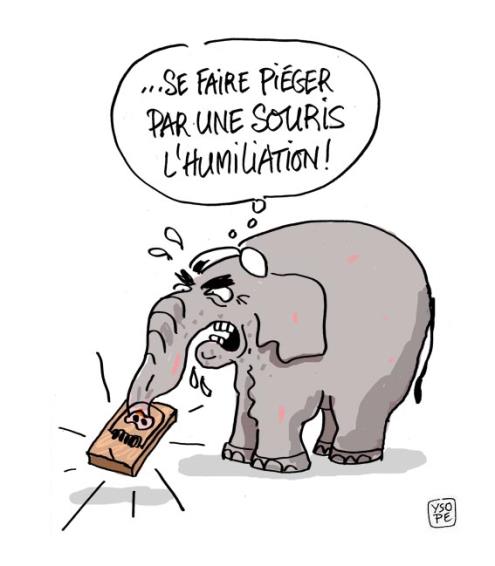 Espèce de banane: «You are stupid»
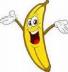 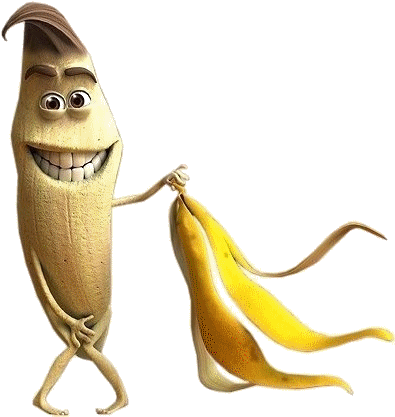 Faire glisser sur une peau de banane: 
«Pull the rug out from under someone»
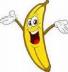 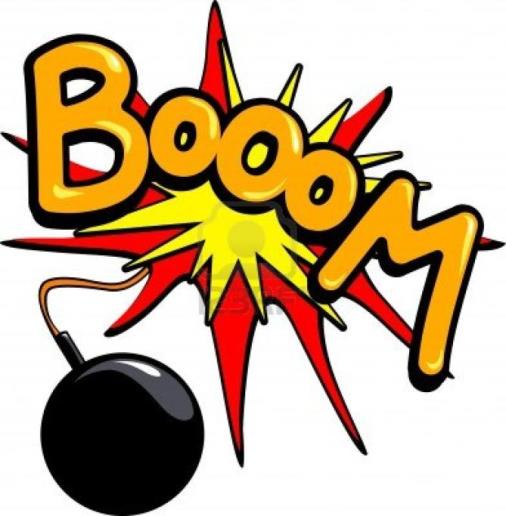 Go bananas: « Devenir fou »
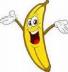 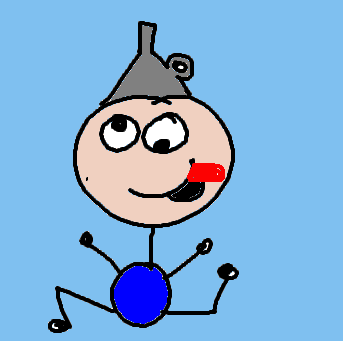 Glisser sur une peau de banane:  «To slide over a banana»
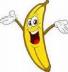 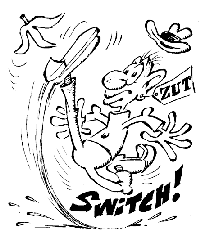 The end
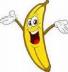 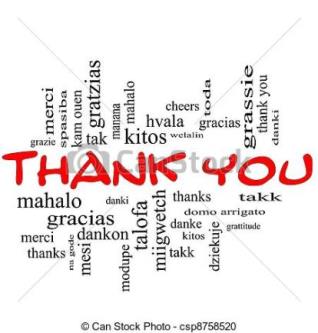 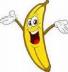 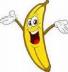 ISC Website : www.isc-villedubois.com